Acid- Base Titration and pH
Chapter 15
Aqueous Solutions and the Concept of pH
15-1
Hydronium ions and hydroxide ions
Self-ionization of water
Autoprotolysis
H2O (l) + H2O (l) → H3O+ (aq)+ OH- (aq)

Molarity at 25 ºC
1.0 x 10 -7 moles H3O+ per liter of solution
1.0 x 10 -7   moles OH- per liter of solution
Ionization constant for water (Kw)
Kw = [H3O+ ][OH-]= (1.0 x 10 -7 M)(1.0 x 10 -7 M)
Kw = 1.0 x 10 -14 M2
Kw  is a constant at ordinary ranges of room temperature
Concentrations and Kw
Neutral, Acidic, and Basic Solutions
Neutral [H3O+ ] = [OH-]
Acidic  [H3O+ ] >[OH-]
Basic [H3O+ ] <[OH-]
Calculating [H3O+ ] and [OH-]
[H3O+ ] = 1.0 x 10 -14 M2
                                   [OH-]

[OH-]  =    1.0 x 10 -14 M2
			 [H3O+ ] 

Assume strong acids and bases are completely ionized in solution
1.0 M H2SO4 = 2.0 M H3O+ 
1.0 M Ba(OH)2 = 2.0 M OH-
A 1.0 × 10−2 M NaOH solution has an [OH−] of 1.0 × 10−2 M.
Find the [H3O+] of this solution 
Kw = [H3O+][OH−] = 1.0 × 10−14
[H3O+ ] = 1.0 x 10 -14 M2
                             [1.0 × 10−2 M]
[H3O+ ] = 1.0 x 10 -12 M
Determine the hydronium and hydroxide ions concentrations in a solution that is 3.0 x 10 -2 M NaOH.
NaOH (s)  Na +(aq) + OH- (aq)
(3.0 x 10 -2 mol NaOH/ L) (1mol OH- / 1mol NaOH)
= 3.0 x 10 -2 M OH-

[H3O+ ] = 1.0 x 10 -14 M2
                                   [OH-]
[H3O+ ] = 1.0 x 10 -14 M2   =        3.3 x 10 -13 M H3O+ 
                             3.0 x 10 -2 M OH-
Strong acids and bases completely ionize
P. 481 list of acids and bases
pH Scale
Scale from 0 to 14
pH of 7 is neutral
Below 7 is acidic
Above 7 is basic
Basic means more OH- ions than H+ ions
Acidic means more H+ ions than OH-  ions
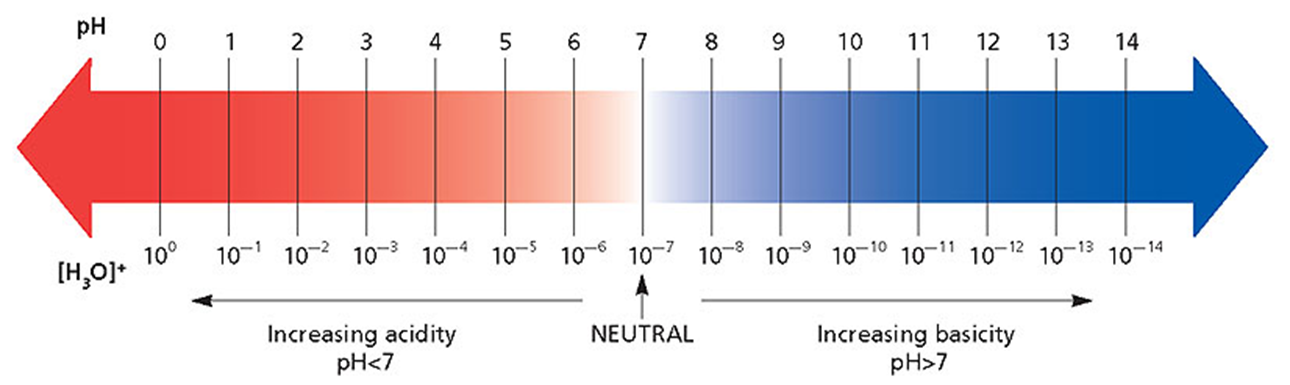 Approximate pH Range of Common Materials
pH Scale
pH the negative of the common logarithm of the hydronium ion concentration
pH= - log  [H3O+ ] 
pOH the negative of the common logarithm of the hydroxide ion concentration
pOH= - log [OH-] 
pH + pOH= 14.0
Formulas for 15-1
Kw = [H3O+ ][OH-]
[OH-]= antilog -pOH
[H3O+ ]=antilog -pH
pH= - log  [H3O+ ]
pOH= - log [OH-] 
pH + pOH= 14.0
Calculations of pH and pOH
What is the pH of a solution if [H3O+ ] is 2.5 x 10-2M?
pH= - log  [H3O+ ] 
-log 2.5 x10-2= 1.6
What is the pOH of a pH= 1.6 solution?
pH + pOH= 14.0
1.6 + pOH = 14.0
pOH= 12.4
Finding [H3O+ ] from pH
What is the concentration of [H3O+ ] in a solution of pH=4.0?
[H3O+ ]=antilog -pH
Antilog – 4.0
=1.0 x 10 -4 M
The pH of a solution is 8.7
1- find hydronium concentration.
[H3O+ ]=antilog -pH
[H3O+ ]= antilog- 8.7
= 2.0 x 10 -9 M
2- find hydroxide concentration.
Kw = [H3O+ ][OH-]
1.0 x 10-14= (2.0 x 10 -9 M)[OH-]
[OH-]=5.0x 10 -6 M
3- is it basic or acidic?
basic
pH calculations and strength of Weak Acids and Bases
Weak acids and bases cannot be assumed to be 100% ionized
[H3O+ ] and[OH-] Cannot be determined from acid and base concentrations and must be determined experimentally
Determining pH and Titrations
15-2
Acid-Base Indicators
Compounds whose colors are sensitive to pH
DO NOT use too much will effect endpoint
Transition interval
pH range over which an indicator color change occurs
Indicators are useful when they change color in pH range which includes the endpoint of the reaction
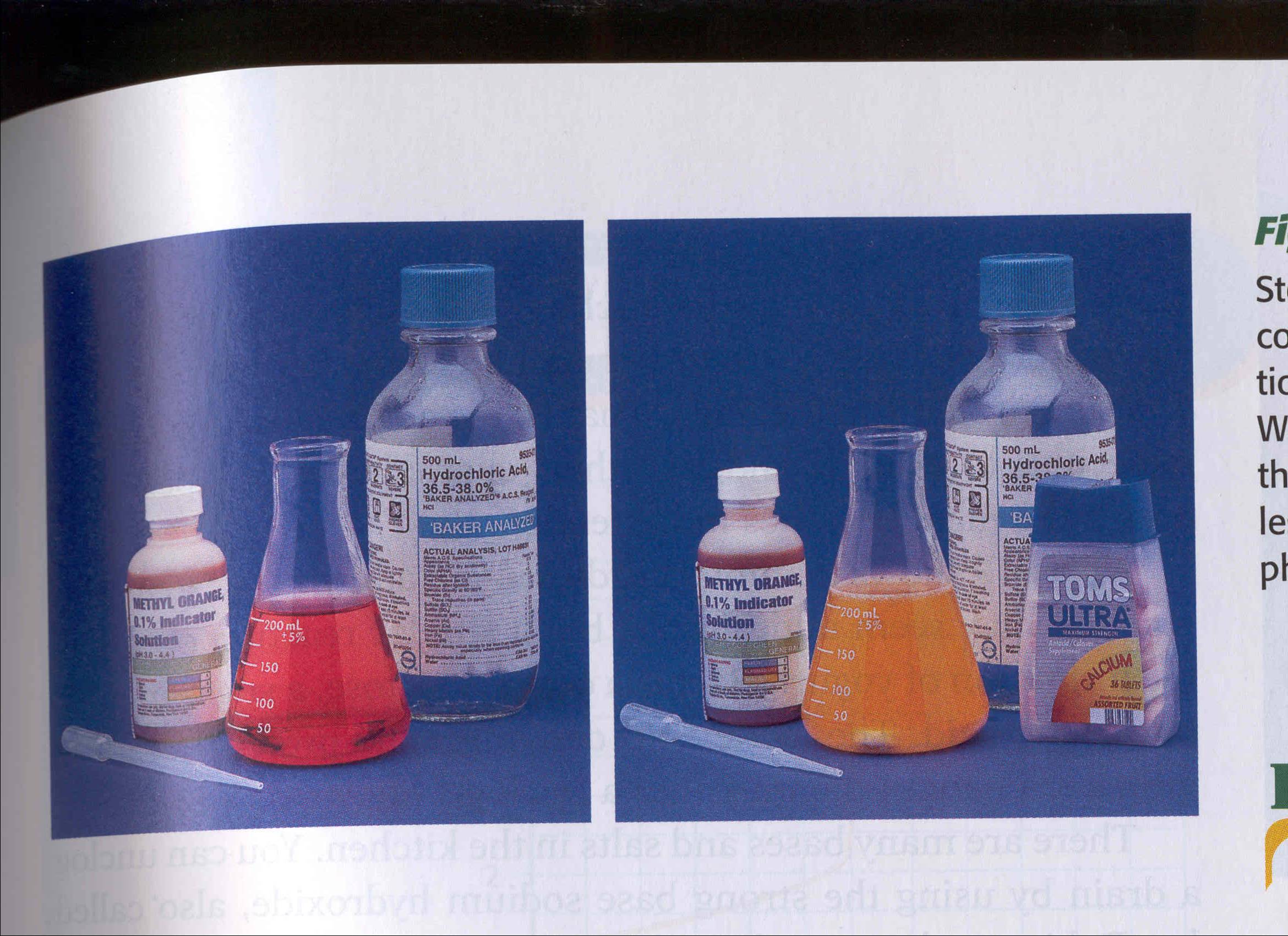 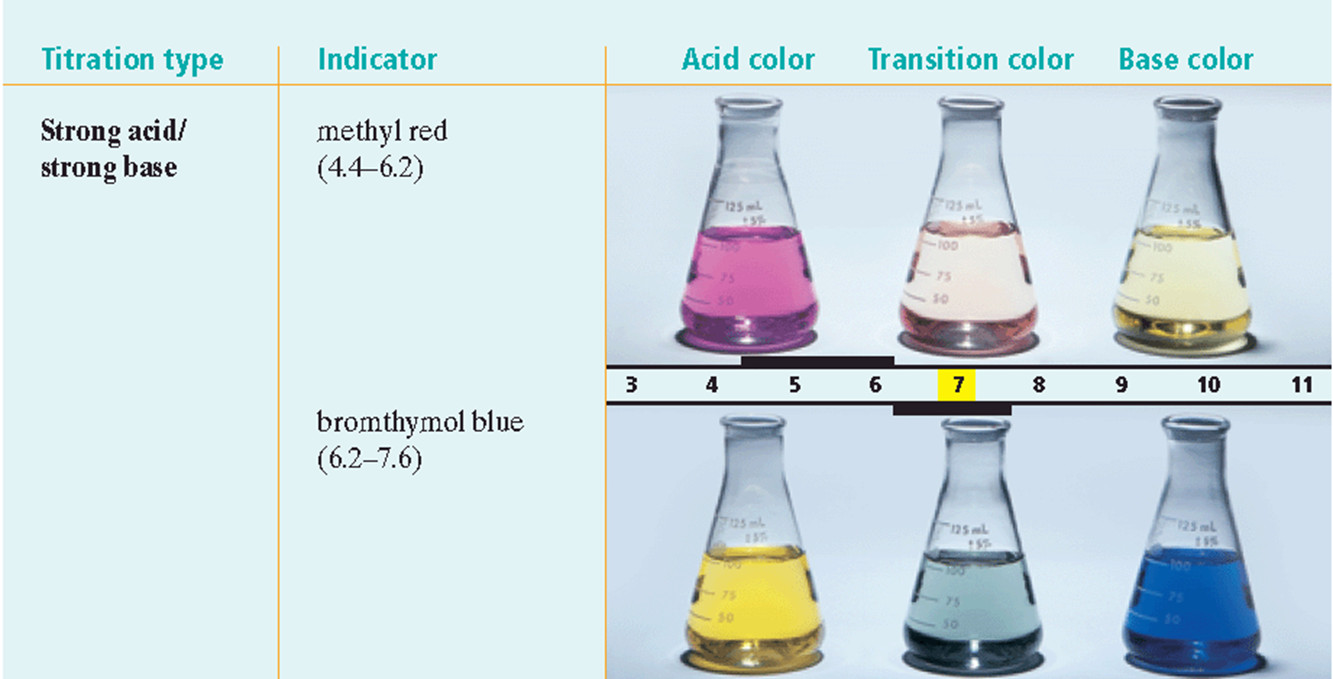 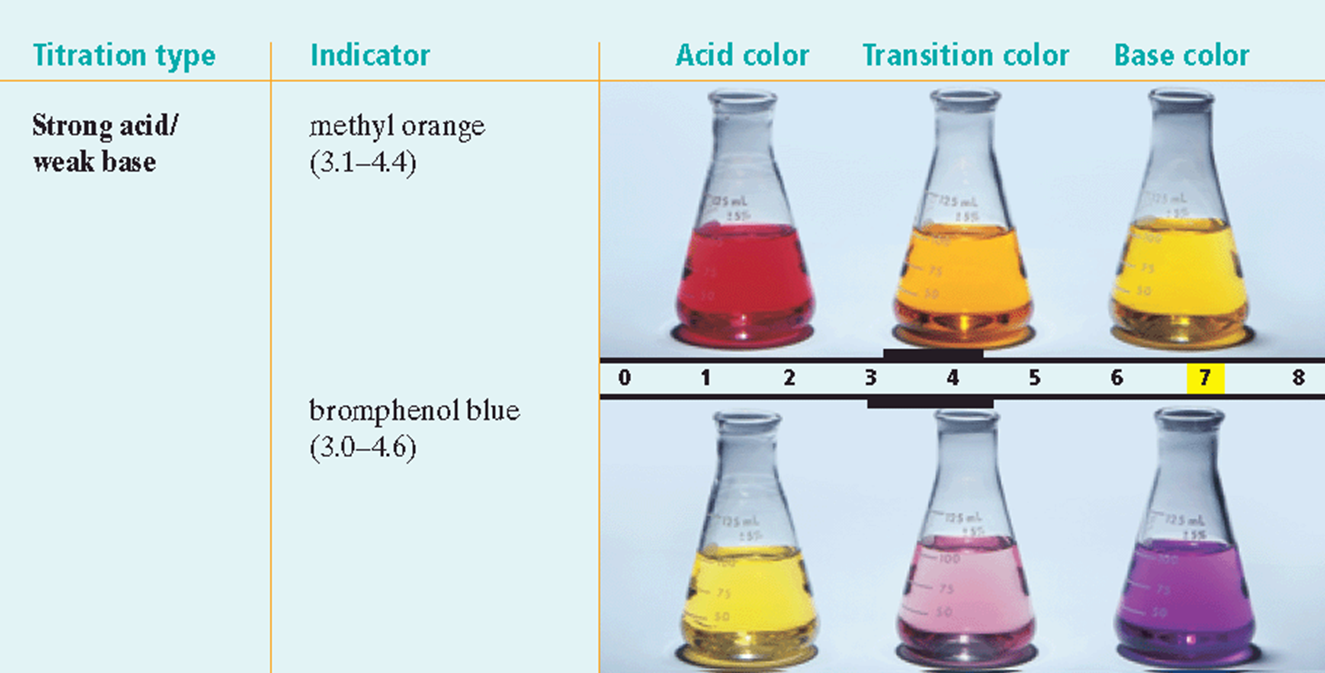 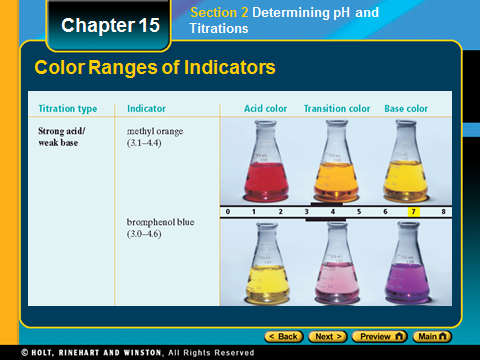 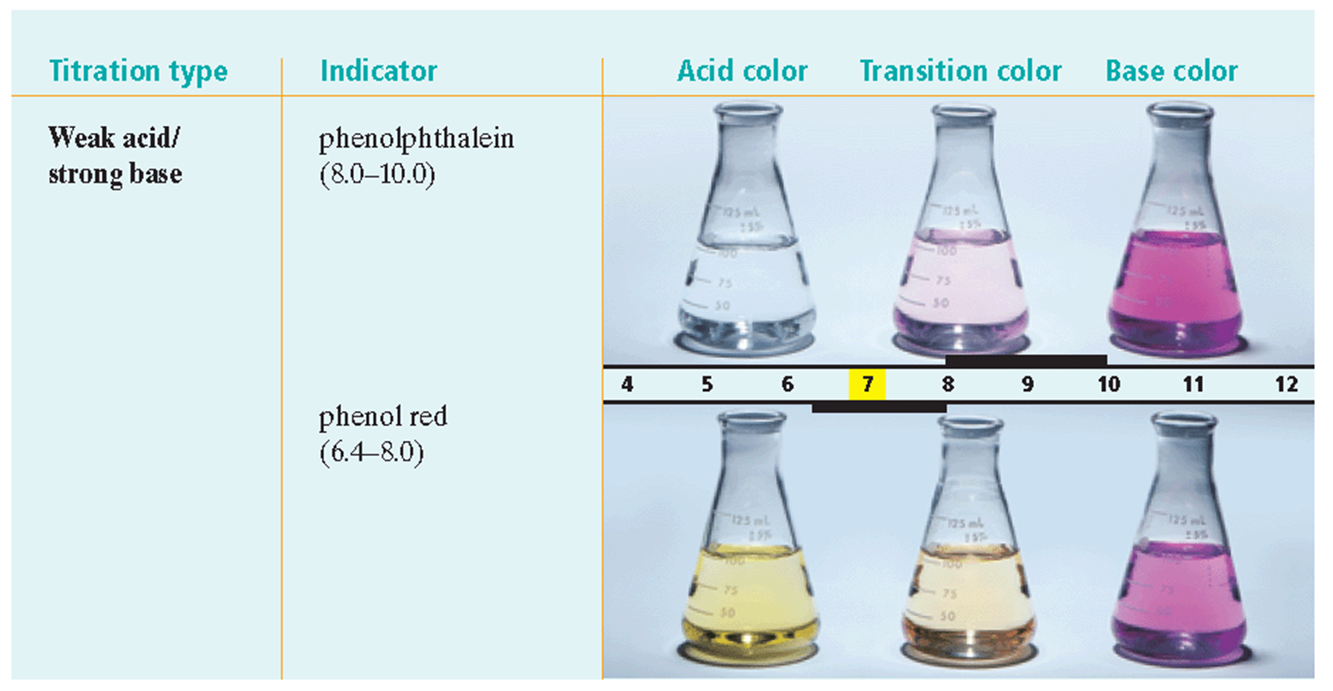 pH meter
Measures voltage difference between two electrodes placed in solution
Voltage changes as hydronium ion concentration changes
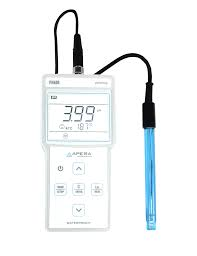 Acid-Base Indicator Selections
Titration
Controlled addition of the measured amount of a solution of a known concentration required to react completely with a measured amount of solution of unknown concentration
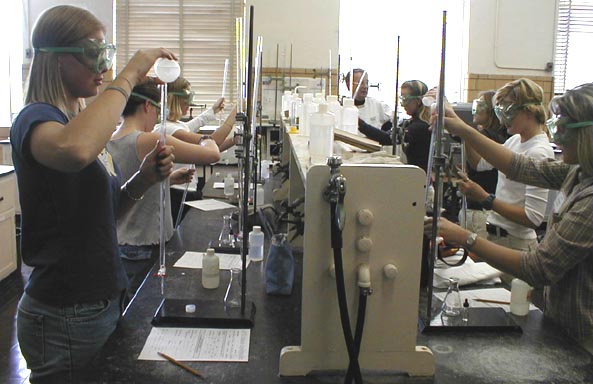 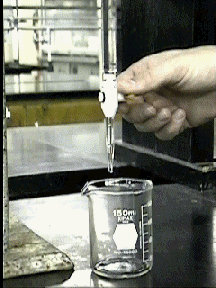 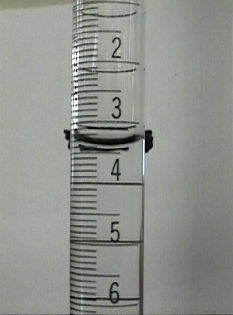 Titration/ crash course
https://www.youtube.com/watch?v=g8jdCWC10vQ


https://www.youtube.com/watch?v=LS67vS10O5Y
Equivalence Point
The point at which the solutions used in a titration are present in chemically equivalent amounts
Titration Curves
Endpoint- the point in a titration at which the reaction is just complete
Where indicator changes color
Not necessarily at same point as equivalence point
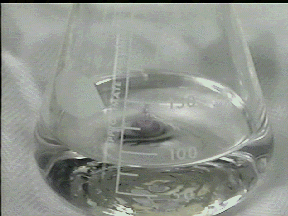 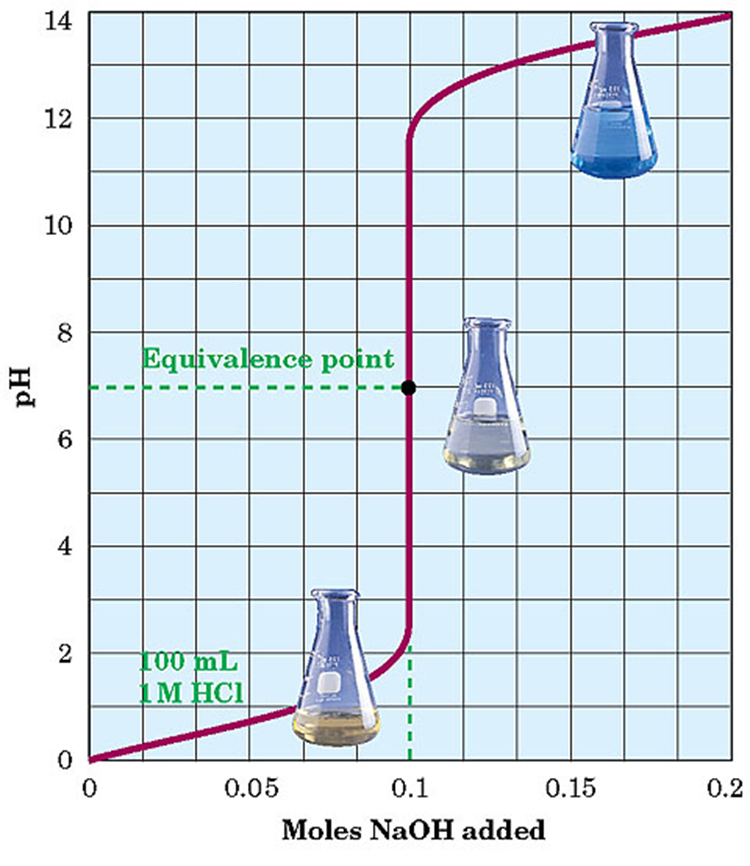 Titration Curve for a Strong Acid and a Strong Base
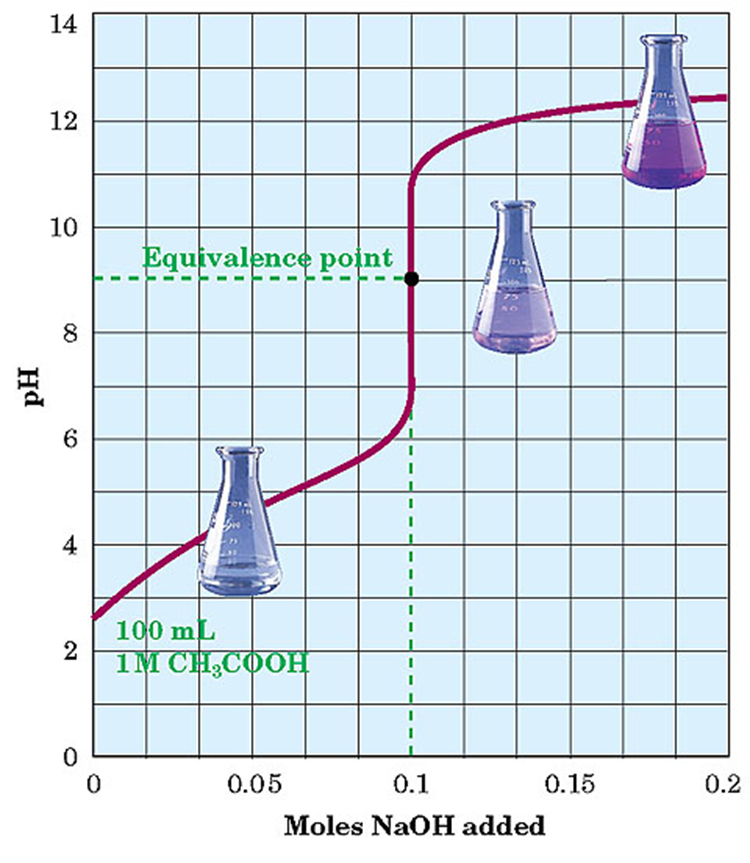 Titration Curve for a Weak Acid and a Strong Base
Running acid into the alkali
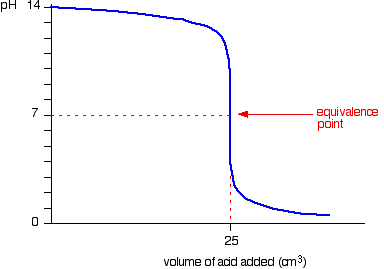 Running alkali into the acid
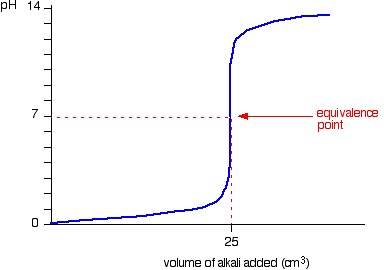 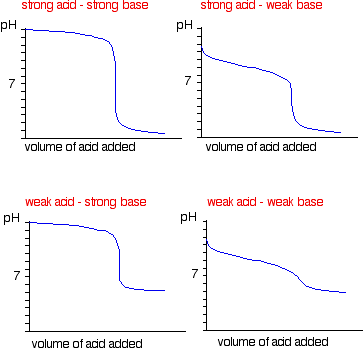 Molarity and Titration
Standard Solution- (“known” solution) a solution that contains the precisely known concentration of a solute used in titration to find the concentration of the solution of unknown concentration

Primary standard- a highly purified solid compound used to check the concentration of the known solution in titration
Calculations with Molar Titrations
1- start with balanced equation or the neutralization reaction and determine the chemically equivalent amount of the acid and base
2- determine the moles of acid (or base) from the known solution used during the titration
3- determine the moles of solute of the unknown solution used during the titration
4- determine the molarity of the unknown solution
In a titration, 27.4 ml of 0.0154 M Ba(OH)2 is added to a 20.0 ml sample of HCl solution of unknown concentration.  What is the molarity of the acid solution?
1- Balance equation
Ba(OH)2  + 2HCl → BaCl2 + 2H2O
1 mol           2mol      1mol     2 mol

2- Volume of known base solution to amount of base used (mol)
(0.0154 mol/L Ba(OH)2  ) (0.0274 L )
= 4.22 x 10 -4 mol Ba(OH)2
3-mole ratio moles of base used to moles of acid from unknown solution
(2 mol HCl/ 1 mol Ba(OH)2) (4.22 x 10 -4 mol Ba(OH)2) 
= 8.44 x 10 -4 mol HCl
4- determine molarity 
(8.44 x 10 -4 mol HCl / 0.0200 L)
= 4.22x 10 -2 mol HCl
By titration, 17.6 mL of H2SO4 neutralized 27.4 mL of 0.0165 M LiOH solution.  What was the molarity of the aqueous acid solution?
M1V1=M2V2
 H2SO4 M1 (0.176 L)= (0.0165 M LiOH) (0.274 L)
M1 = 0.0257  M  H2SO4 / 2= 0.128 M  H2SO4 

Need to divide by 2, 1:2 ratio
 H2SO4 + 2 LiOH → Li2SO4  + 2H2O
M1V1=M2V2
(Molarity  x volume)